ЦЕННОСТНОЕ ПРЕДЛОЖЕНИЕ
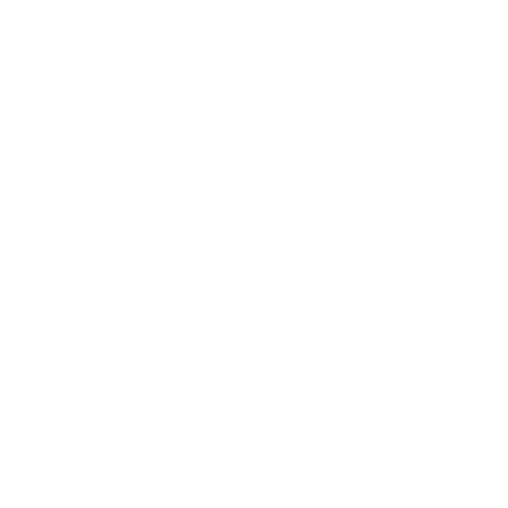 Мы, компания Х,
помогаем клиентам типа промышленных производств 
в ситуации безопасной обработки металлов 
решать проблему экологичности, высокоэффективности, конкурентоспособности и инновации
с помощью технологии бессвинцовых производств
и получать ценность снижения вредного воздействия на окружающую среду, повышения энергоэффективности производственных процессов и использование возобновляемых источников энергии, применения передовых научных разработок и внедрение инновационных технологических решений.